Present Continuous в английском языке и слова-маркеры времени
Действие происходит «здесь» и «сейчас» — это классическая ситуация Present Continuous, когда применяется настоящее продолженное время:
I am watching TV

He is playing football
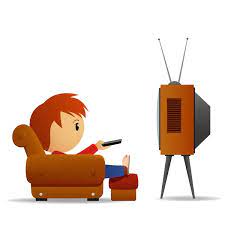 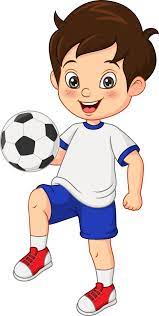 Чтобы сделать акцент на том, что действие происходит в период, когда мы о нем говорим, пользуйтесь словами-маркерами Present Continuous: now и at the moment:

I am watching TV now

He is playing football at the moment
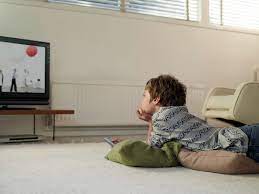 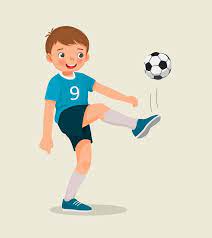 Действие растянуто во времени, то есть подразумевается процесс. Обращайте внимание на слова: today, currently, these days.

She is wearing high heels today.

I am reading Dostoevsky’s biography tis month.
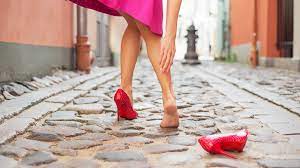 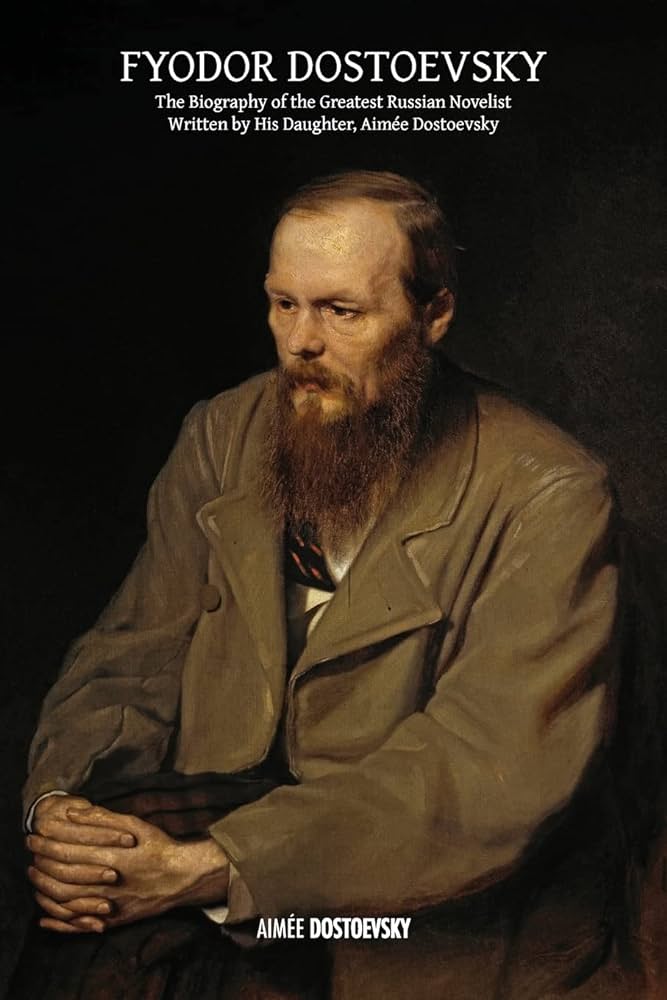 Происходит развитие действия, оно изменяется. 


Temperature is falling in the winter. 


The weather is getting better in Moscow.
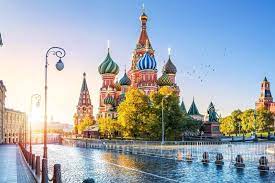 Мы можем образовывать предложения с Present Continuous, если говорим о планах в будущем. Слова-сигналы: next week/month/year, tonight, tomorrow:

My mum is going to Madrid next week.

Sandra is leaving tomorrow.
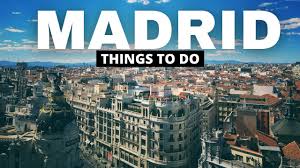 *Конечно же, можно запросто употребить эти предложения в простом будущем времени (Future Simple). Однако в таком случае мы даем знать нашему собеседнику, что не уверены на 100%, произойдет действие или нет.
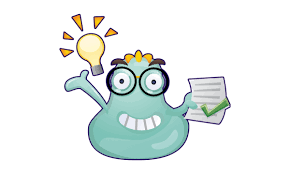 Действие в предложении происходит при временных, непостоянных обстоятельствах. Слова-маркеры Present Progressive: until, during, for:

Sam is working in this company for a while.



Children are having a lunch during the break.
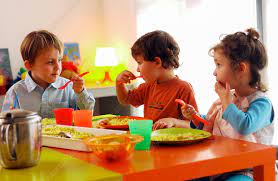 В английском языке есть глаголы, которые невозможно употребить в длительной форме, и они не используются для образования Present Continuous, для них нужен Present Simple. Это слова, которые обозначают:
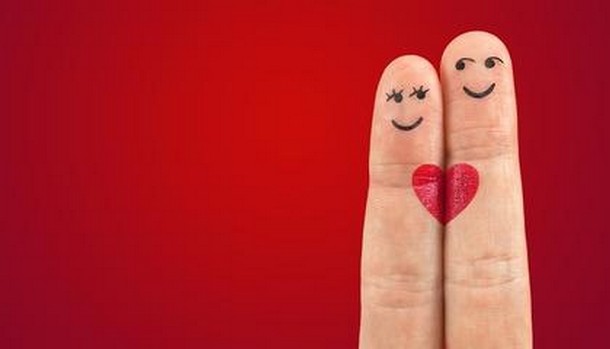 Такие глаголы в Present Continuous не используются, так как обозначают наше состояние и эмоции, а не описывают какое-то действие. Так как эти глаголы не имеют временных ограничений, они не могут быть продолжительными. Рассмотрим это на примерах предложений.

I hate having dinner so late at night! — Ненавижу ужинать так поздно вечером! 


I will never forget your generosity. — Я никогда не забуду твоей щедрости.
В Present Continuous сказуемое состоит из вспомогательного глагола to be и основного смыслового глагола. Глагол to be в Present Continuous принимает одну из трех форм: am, is, или are, в зависимости от подлежащего, а к смысловому глаголу присоединяется окончание -ing.
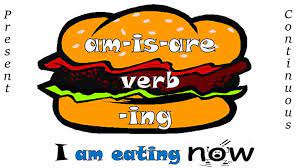 При образовании Present Continuous к смысловому глаголу добавляется окончание -ing (V-ing).
 В таких случаях следует соблюдать несколько правил: глаголы, которые оканчиваются на -e, теряют последнюю гласную:

come – coming
make – making
write - writing
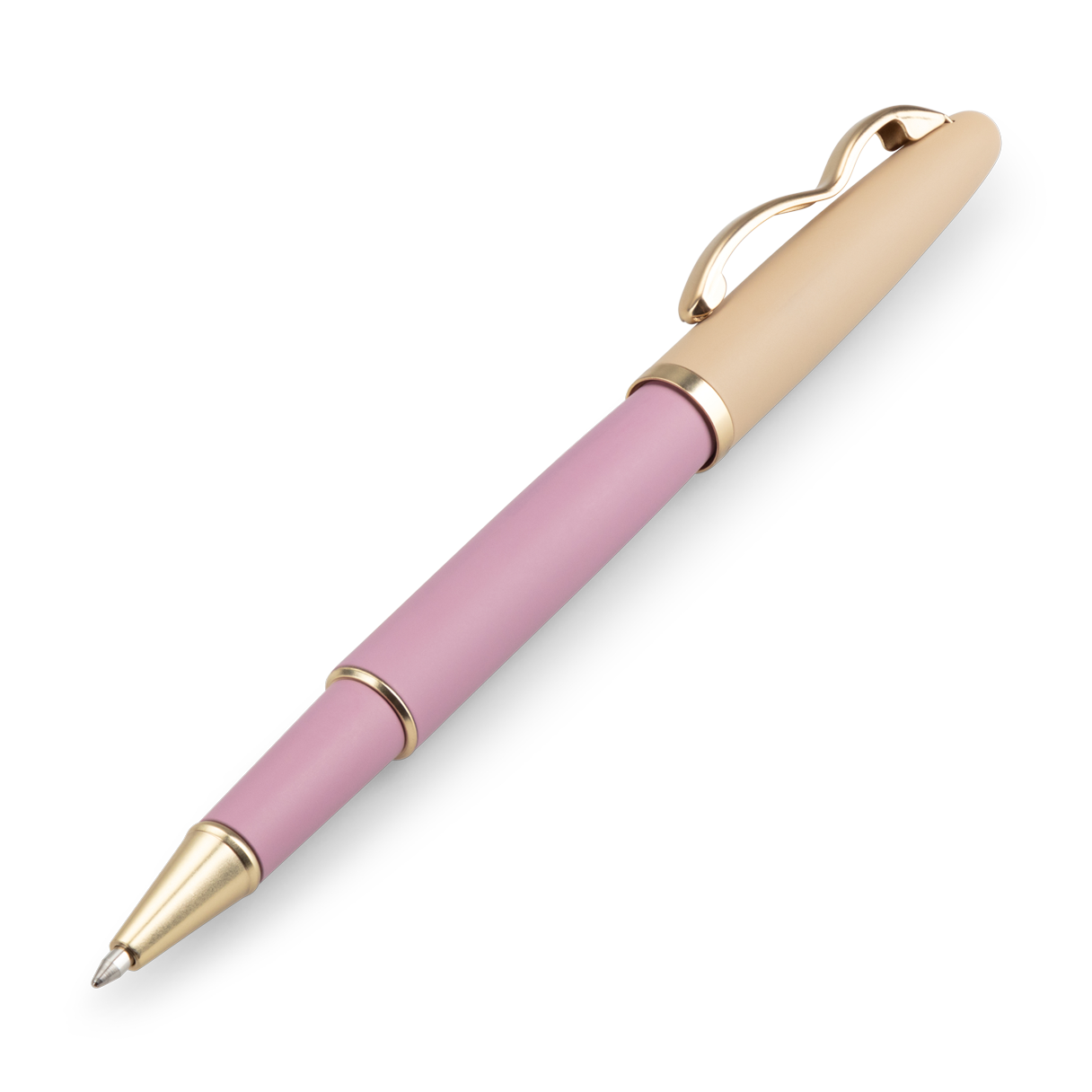 глаголы, которые оканчиваются на -ie, требуют замены -ie на -y:
lie –lying
tie - tying
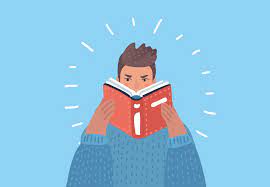 глагол, оканчивающийся на гласную с согласной, эту согласную удваивает:
swim – swimming
stop – stopping
get - getting
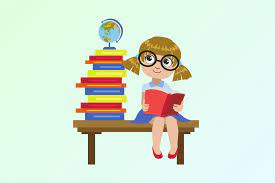 Переделайте предложения в present continuous
I eat breakfast.
The students study for the test.
The teacher writes on the whiteboard.
The birds sing in the trees.
The wind blows gently.
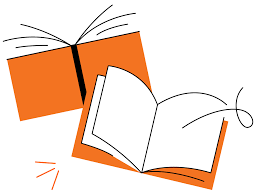 Заполните пропуски правильной формой глагола в Present continuous.
I ________ (cook) dinner right now.
The students ________ (study) for their test.
The teacher ________ (write) on the whiteboard.
The birds ________ (sing) in the trees.
The wind ________ (blow) gently.
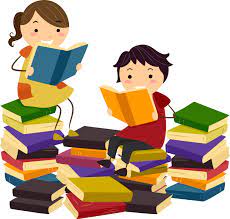 Напишите отрицательные предложения в Present continuous.
I am working at the moment.
The students are taking notes.
The teacher is speaking English.
The birds are flying.
The wind is blowing hard.
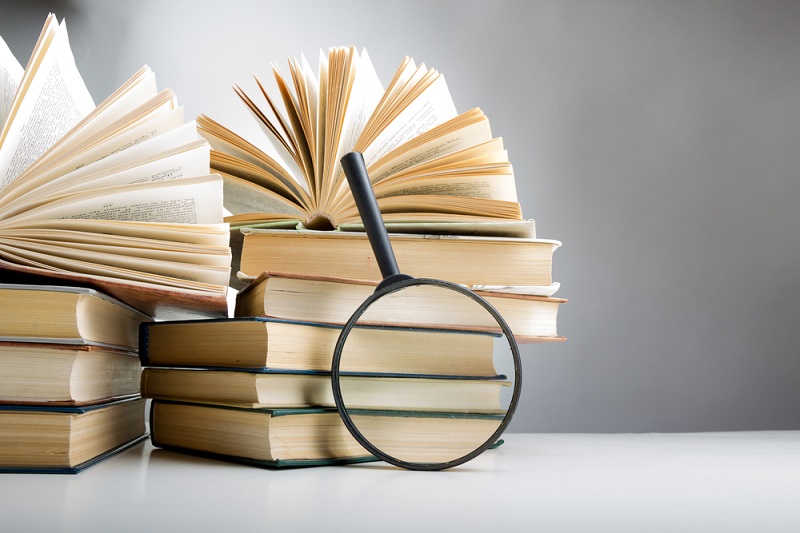 Напишите вопросительные предложения в Present continuous.
You ________ (eat) breakfast?
The teacher ________ (explain) the lesson?
The students ________ (answer) the questions?
The bird ________ (sing)?
The wind ________ (blow)?
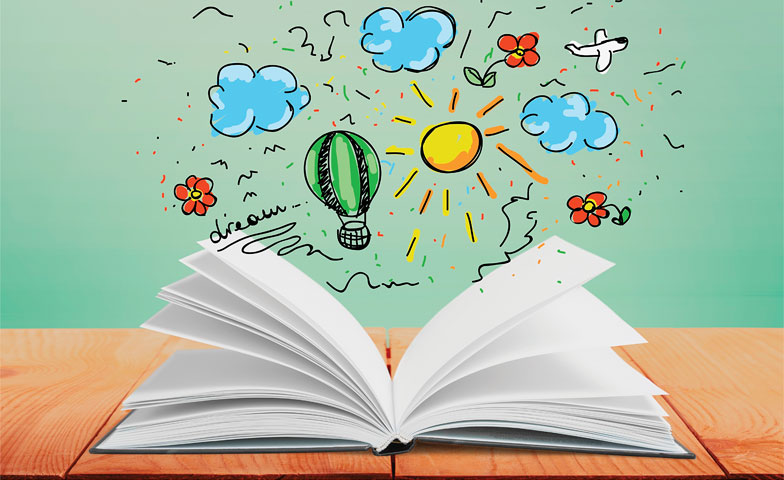 Составьте предложения в Present Progressive, используя подсказки.
I / cook / dinner
The students / study / for the test
The teacher / write / on the whiteboard
The birds / sing / in the trees
The wind / blow / gently
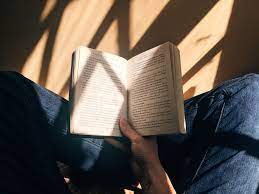